Ал-Кудс
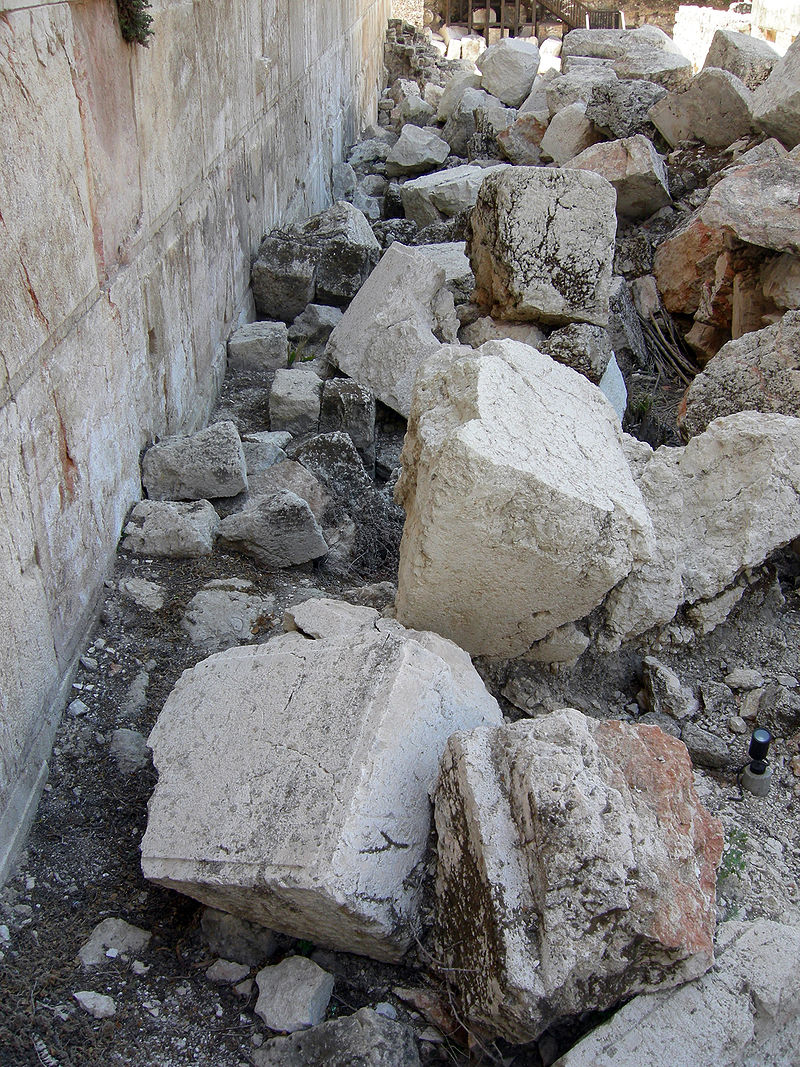